Materials used
Environmental costs

A life cycle assessment (LCA) looks at each stage of the life of a product. This is from the raw materials to when it is disposed of. 
Manufacturing – Manufacturing products uses a lot of energy (pollution). 
Using the product – 
Using the product can also damage the environment
Product disposal – 
Majority of disposed items are often go to landfill sites
Year 9
ENGINEERING SKILLS
Acrylic plastic sheets – To be designed on CAD and produced through the laser cutter
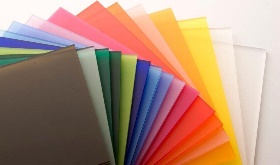 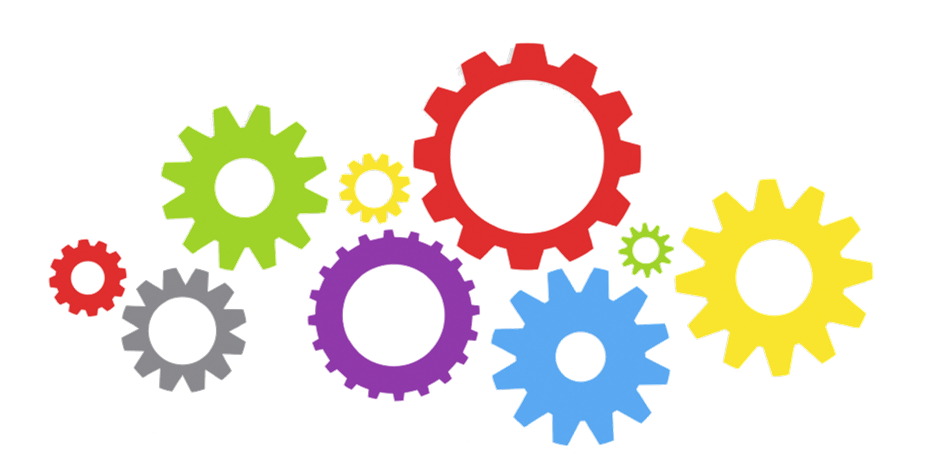 Aluminum pipes – To be measured and cut using hand tools
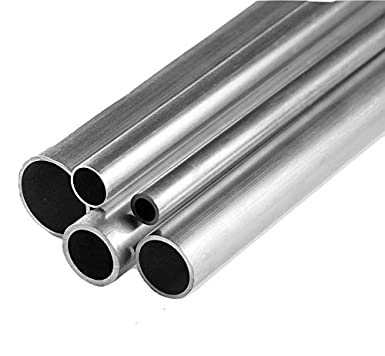 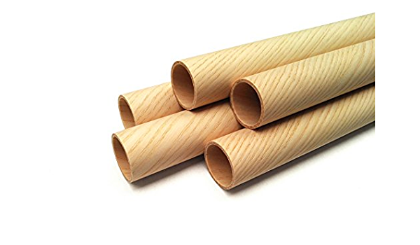 Wooden pipes – Measured and cut using scroll saw.
Design Brief

1 – Physical requirements = Can the product survive in the environment with the daily wear and tear. 

2 – Aesthetics = How does the client want the product to look? 

3 – Size = what are the overall measurements of the product and does it match the clients demands

4 – Function = What does the product need to be able to do?

5 – Performance requirements = can the product repeatedly perform the same function without breaking
Material properties
Strength
Strength is the ability to withstand forces without breaking
Plasticity
Its ability to change shape permanently and remain ductile
Hardness
The ability to withstand scratching, rubbing or denting
Brittleness
This is how much a material can withstand stretch without breaking
Durability
The materials ability to repeatedly withstand usage and corrosion
Toughness
A materials ability to absorb impacts without breaking or snapping
Scaled drawings on 2d design
Select
Line
Scaled drawing: 
This is used to show the true size of a product. The drawing can either be to scale, scaled down or scaled up. The scaled drawing also allows the laser cutter to understand the commands for cutting the materials used
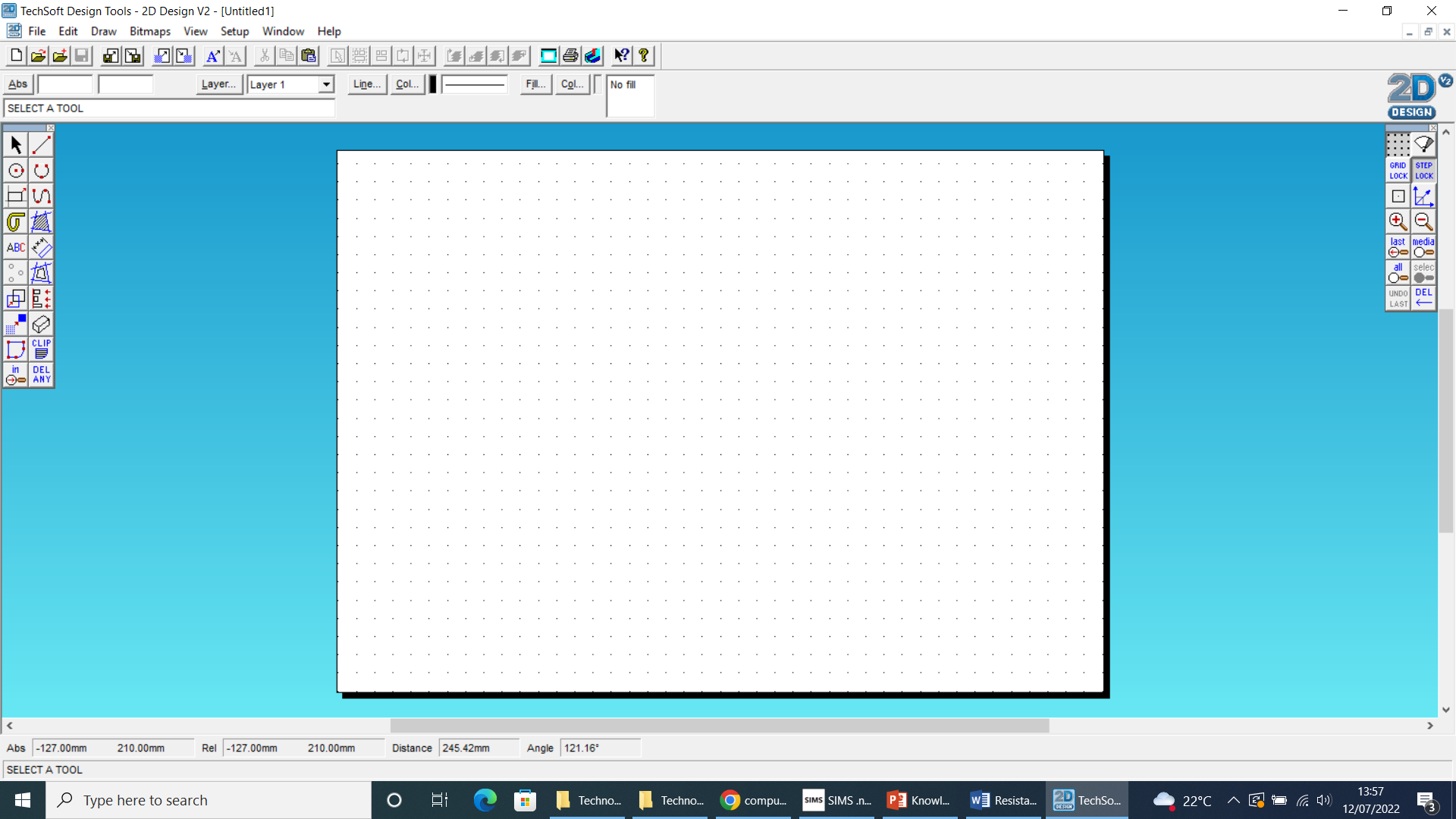 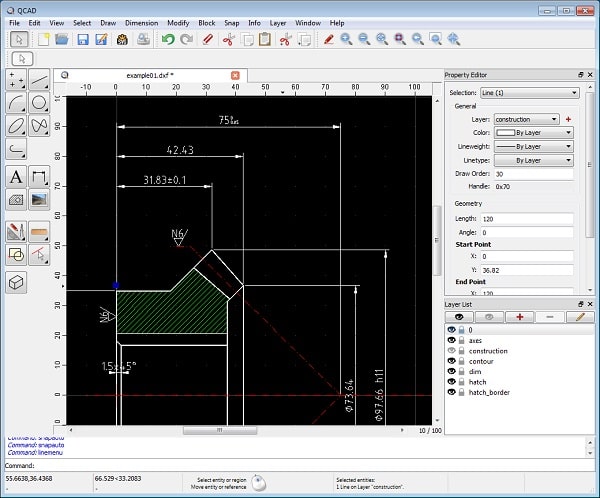 Arc
Radius
Shape
Path
Text
Dimension lines
Transform
3D effects